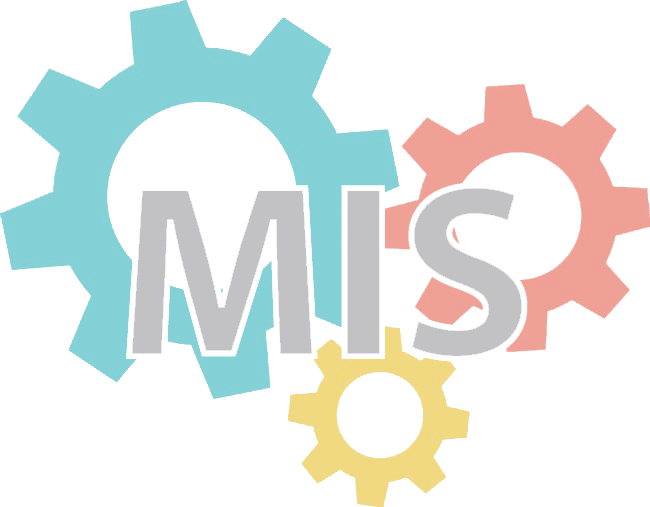 บทที่ 1 ความรู้เบื้องต้นเกี่ยวกับ
        ระบบสารสนเทศ
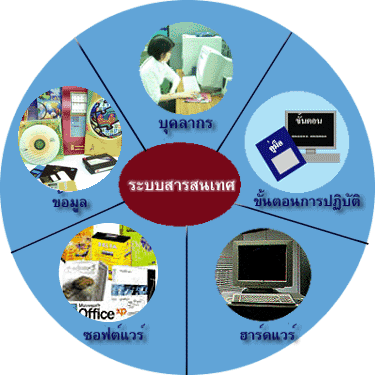 วิชา ระบบสารสนเทศเพื่อการจัดการ
รหัสวิชา 3204-2105
สอนโดย ผู้ช่วยศาสตราจารย์ จุฑาวุฒิ จันทรมาลี SDU-ComSci
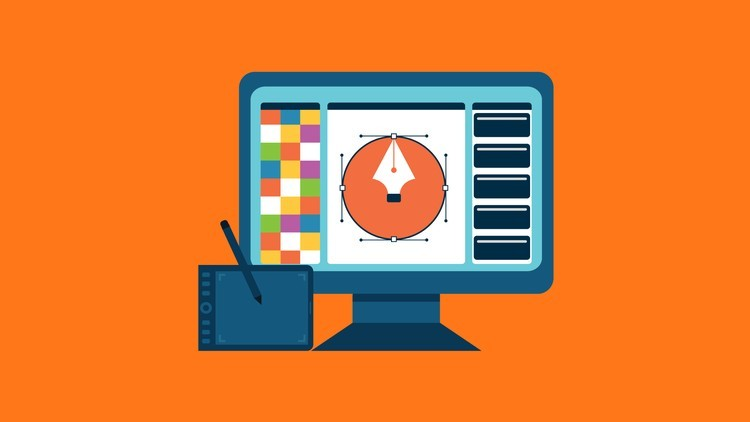 บทที่ 1 ความรู้เบื้องต้นเกี่ยวกับระบบสารสนเทศ
จุดประสงค์เชิงพฤติกรรม
1. บอกความแตกต่างระหว่างข้อมูลและสารสนเทศได้
2. เข้าใจในบทบาทสำคัญของเทคโนโลยีสารสนเทศที่มีต่อระบบสารสนเทศ
3. บอกคุณสมบัติของสารสนเทศที่ดีได้
4. แสดงความรู้เกี่ยวกับส่วนประกอบของระบบสารสนเทศ
5. แสดงความรู้เกี่ยวกับกิจกรรมในระบบสารสนเทศ
6. เล็งเห็นความสำคัญของระบบสารสนเทศที่มีต่อกระบวนการทางธุรกิจตามองค์กรต่าง ๆ
1
สอนโดย ผู้ช่วยศาสตราจารย์ จุฑาวุฒิ จันทรมาลี SDU-ComSci
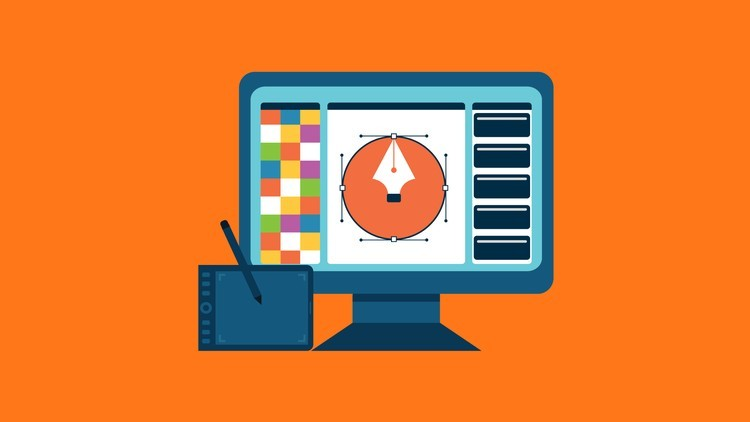 บทที่ 1 ความรู้เบื้องต้นเกี่ยวกับระบบสารสนเทศ
ข้อมูล
หมายถึง ข้อเท็จจริง ซึ่งอาจเป็นข้อความ ตัวเลข หรือรูปภาพ ถือเป็นข้อมูลดิบที่ถูกรวบรวมมาเพื่อเตรียมเข้าสู่กระบวนการประมวลผล
สารสนเทศ
หมายถึง ข้อมูลที่ผ่านการประมวลผลมาแล้ว และนำไปใช้ประโยชน์ได้
2
สอนโดย ผู้ช่วยศาสตราจารย์ จุฑาวุฒิ จันทรมาลี SDU-ComSci
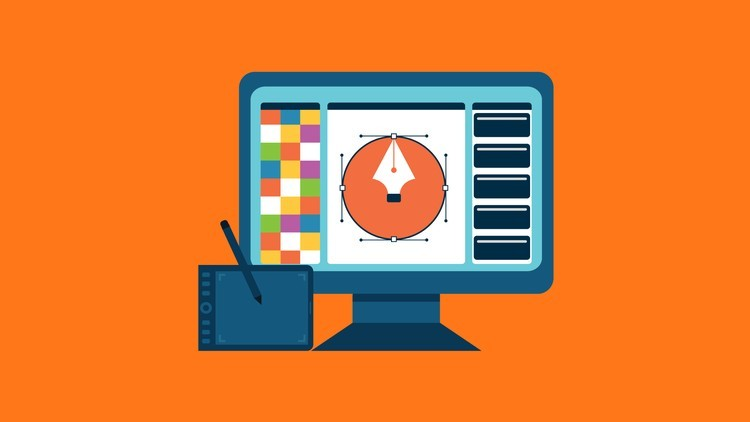 บทที่ 1 ความรู้เบื้องต้นเกี่ยวกับระบบสารสนเทศ
ระบบสารสนเทศ
หมายถึง ระบบต่าง ๆ ที่เกี่ยวข้องกับสารสนเทศ ซึ่งมักประกอบไปด้วยฐานข้อมูลที่นำมาใช้เพื่อการจัดเก็บข้อมูลในองค์กรไว้อย่างเป็นระบบ โดยจะมีโปรแกรมที่ถูกพัฒนาขึ้นมาเพื่อใช้กับระบบงานนั้น ๆ โดยเฉพาะ
เทคโนโลยีสารสนเทศ
บางครั้งอาจจะเรียกว่า IT ประกอบไปด้วย 2 สาขา คือ เทคโนโลยีสารสนเทศคอมพิวเตอร์ และเทคโนโลยีสื่อสารโทรคมนาคม
3
สอนโดย ผู้ช่วยศาสตราจารย์ จุฑาวุฒิ จันทรมาลี SDU-ComSci
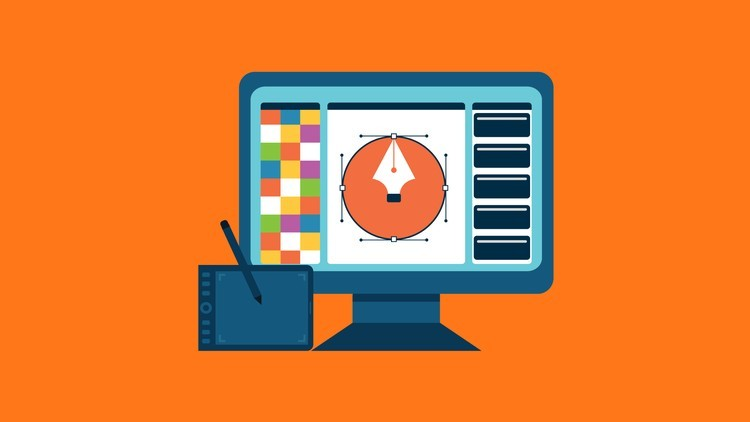 บทที่ 1 ความรู้เบื้องต้นเกี่ยวกับระบบสารสนเทศ
คุณลักษณะของสารสนเทศที่ดี
1. สารสนเทศต้องตรงประเด็น
2. สารสนเทศต้องมีความสมบูรณ์เพี่ยงพอ
3. สารสนเทศต้องมีความถูกต้อง
4. สารสนเทศต้องมีความเป็นปัจจุบัน
5. สารสนเทศต้องมีความคุ้มค่า
4
สอนโดย ผู้ช่วยศาสตราจารย์ จุฑาวุฒิ จันทรมาลี SDU-ComSci
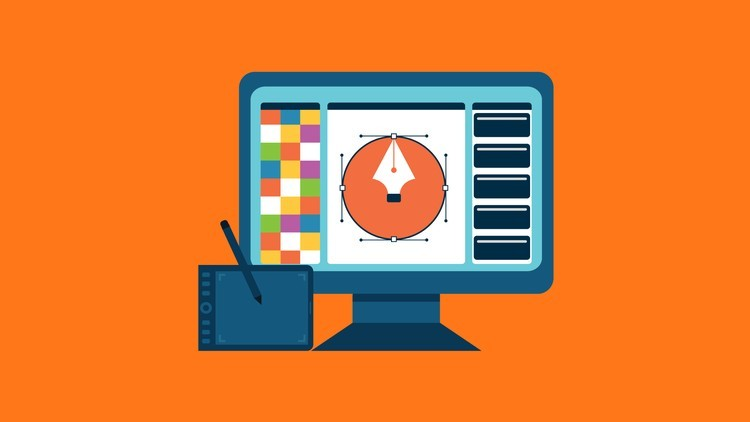 บทที่ 1 ความรู้เบื้องต้นเกี่ยวกับระบบสารสนเทศ
ส่วนประกอบของสารสนเทศ
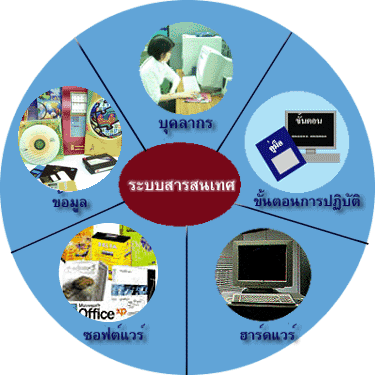 1. ฮาร์ดแวร์
2. ซอฟต์แวร์
3. ข้อมูล
4. กระบวนการ
5. บุคลากร
5
สอนโดย ผู้ช่วยศาสตราจารย์ จุฑาวุฒิ จันทรมาลี SDU-ComSci
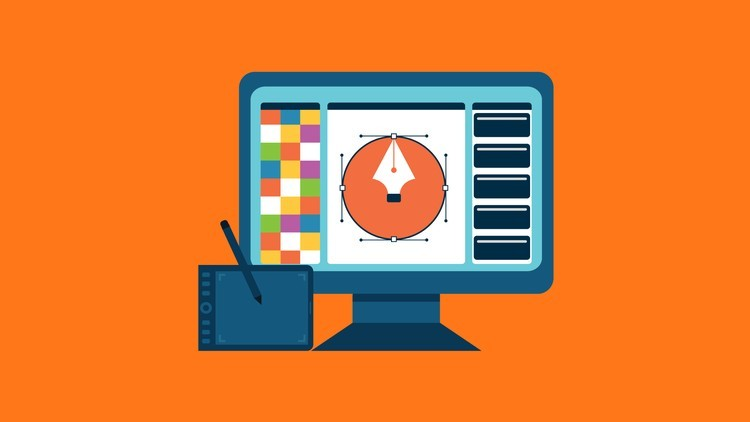 บทที่ 1 ความรู้เบื้องต้นเกี่ยวกับระบบสารสนเทศ
กิจกรรมในระบบสารสนเทศ
1. การนำเข้าของทรัพยากร
2. การประมวลผลข้อมูลให้เป็นระบบสารสนเทศ
3. การแสดงผลลัพธ์ของสารสนเทศ
4. การจัดเก็บทรัพยากรข้อมูล
5. การควบคุมการปฏิบัติงานของระบบ
6
สอนโดย ผู้ช่วยศาสตราจารย์ จุฑาวุฒิ จันทรมาลี SDU-ComSci
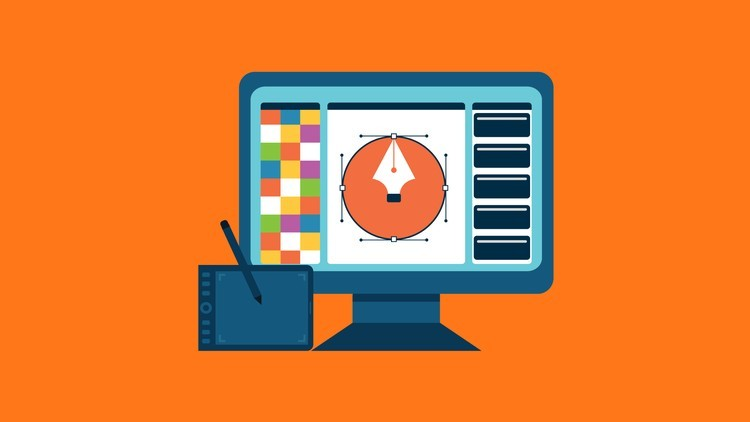 บทที่ 1 ความรู้เบื้องต้นเกี่ยวกับระบบสารสนเทศ
อุปกรณ์คอมพิวเตอร์สำหรับงานระบบสารสนเทศ
1. อุปกรณ์อินพุต นำมาใช้สำหรับป้อนข้อมูลเข้าสู่ระบบ
2. อุปกรณ์ประมวลผล นำมาใช้เพื่อการประมวลผลข้อมูล
3. อุปกรณ์แสดงผล นำมาใช้สำหรับแสดงผลลัพธ์ของสารสนเทศ
4. อุปกรณ์เก็บข้อมูล นำมาใช้สำหรับบันทึกข้อมูลและสารสนเทศ
5. อุปกรณ์เครือข่าย นำมาใช้เพื่อการส่งผ่านข้อมูลและสารสนเทศบนระยะทางที่ไกล ๆ ได้
7
สอนโดย ผู้ช่วยศาสตราจารย์ จุฑาวุฒิ จันทรมาลี SDU-ComSci
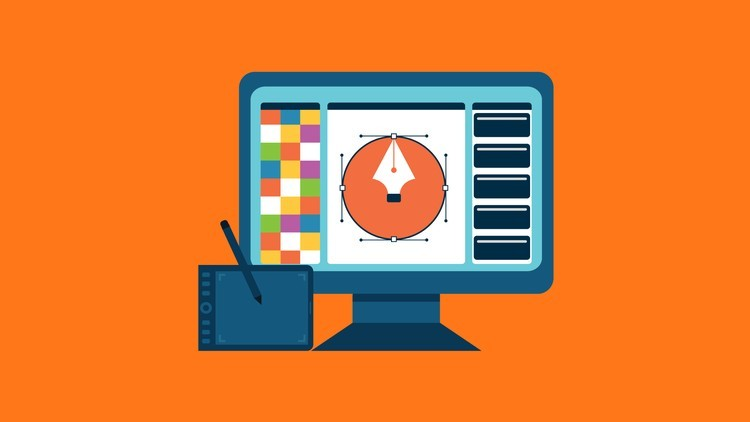 บทที่ 1 ความรู้เบื้องต้นเกี่ยวกับระบบสารสนเทศ
บทบาทพื้นฐานของระบบสารสนเทศในธุรกิจ
1. เพื่อสนับสนุนกระบวนการธุรกิจ และการปฏิบัติงาน
2. เพื่อสนับสนุนการตัดสินใจแก่ผู้บริหาร
3. เพื่อนำมาใช้เป็นกลยุทธ์เชิงความได้เปรียบในเชิงแข่งขันทางธุรกิจ
8
สอนโดย ผู้ช่วยศาสตราจารย์ จุฑาวุฒิ จันทรมาลี SDU-ComSci
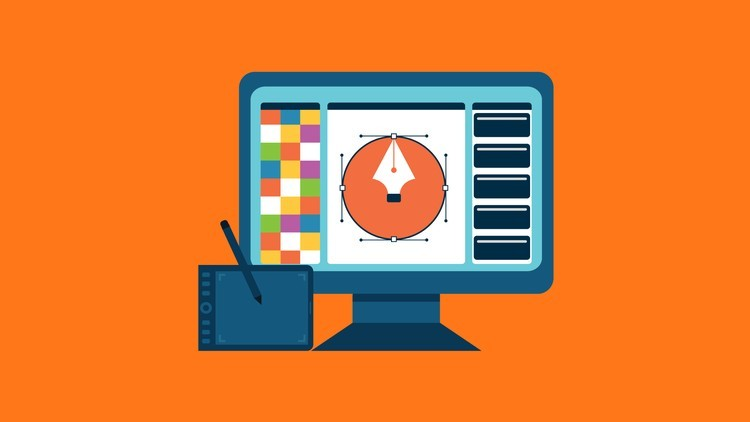 บทที่ 1 ความรู้เบื้องต้นเกี่ยวกับระบบสารสนเทศ
แนวโน้มของระบบสารสนเทศ
ได้แสดงถึงบทบาทสำคัญของระบบสารสนเทศในแต่ละยุค ว่าเป็นเครื่องยืนยันและพิสูจน์ถึงการยอมรับแล้วว่า ระบบสารสนเทศยุคใหม่ได้ถูกผนวกเข้าเป็นหนึ่งเดียวกับกิจกรรมทางธุรกิจ
กระบวนการธุรกิจ
หมายถึง กลุ่มของกิจกรรมที่ประกอบไปด้วยการไหลเวียนของข้อมูลที่เป็นไปได้ทั้งวัตถุดิบ สารสนเทศ และความรู้ ที่ตอบสนองต่อเหตุการณ์ทางธุรกิจหนึ่ง ๆ โดยองค์กรยุคใหม่มักนำระบบสารสนเทศมาบริหารจัดการธุรกิจเหล่านี้ เพื่อให้เกิดมาตรฐานการทำงานที่ดี มีระเบียบ และสามารถตรวจสอบได้ง่าย
9
สอนโดย ผู้ช่วยศาสตราจารย์ จุฑาวุฒิ จันทรมาลี SDU-ComSci
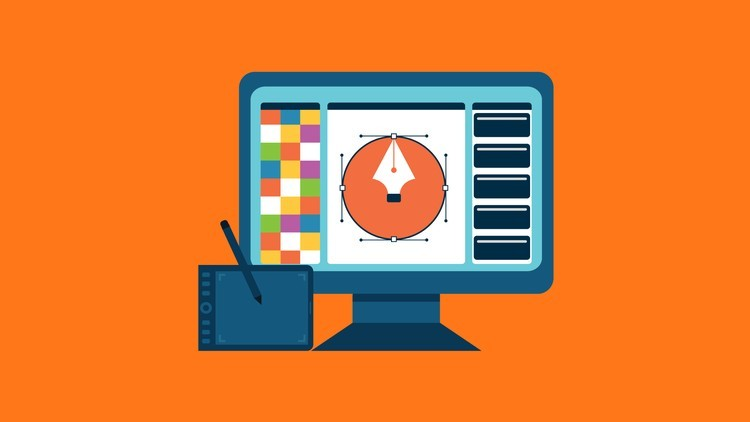 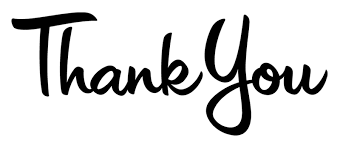 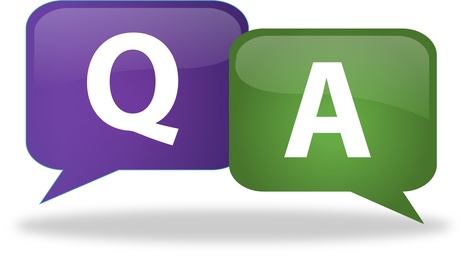 สอนโดย ผู้ช่วยศาสตราจารย์ จุฑาวุฒิ จันทรมาลี SDU-ComSci
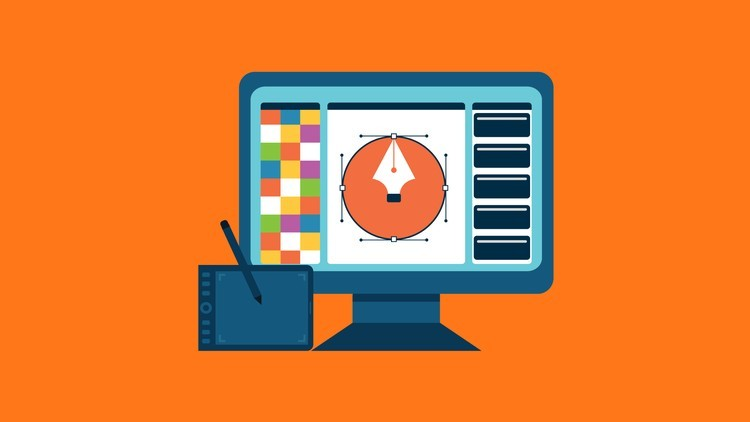